In-Field Topology
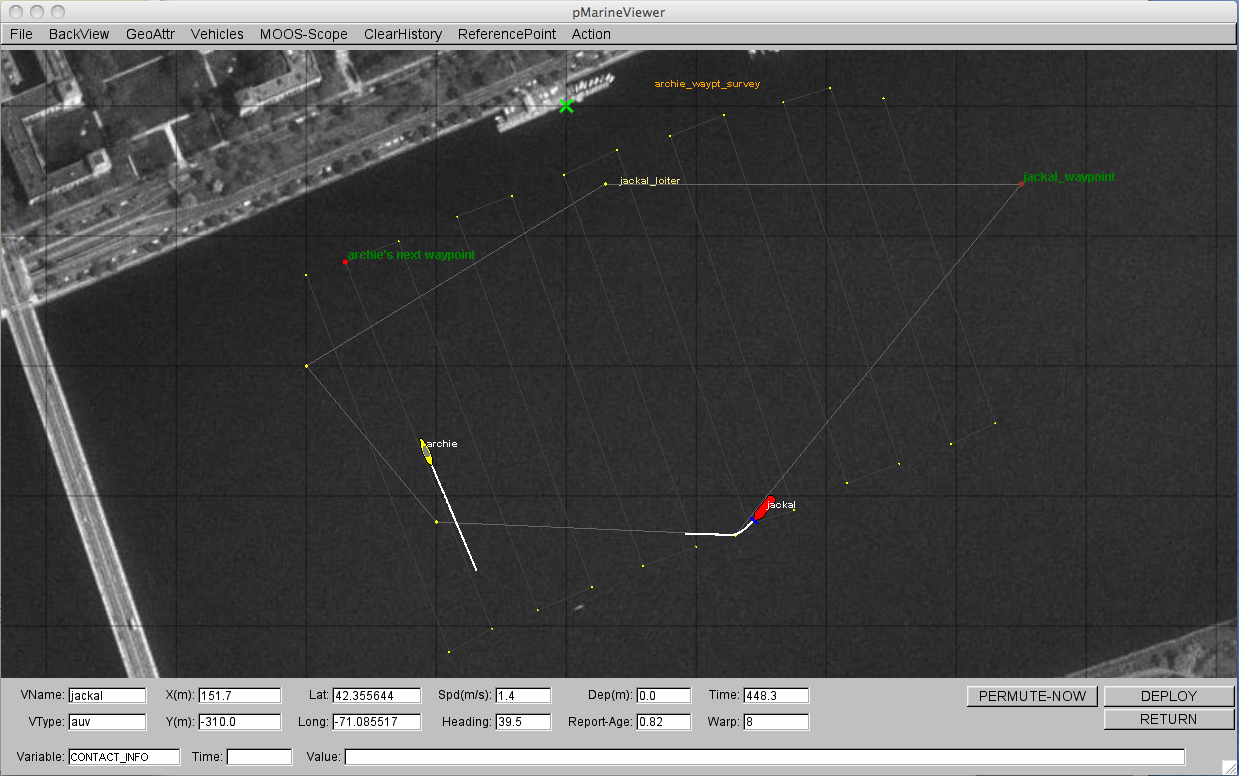 “Shoreside” could be:
User(s)
At a shoreside lab
MIT Pavilion
Instructor’s 
computer
Shoreside
(Command and Control)
Shoreside
Vehicles
Vehicle
Vehicle
Vehicle
Vehicle
Vehicle
Vehicle
In-Field Topology
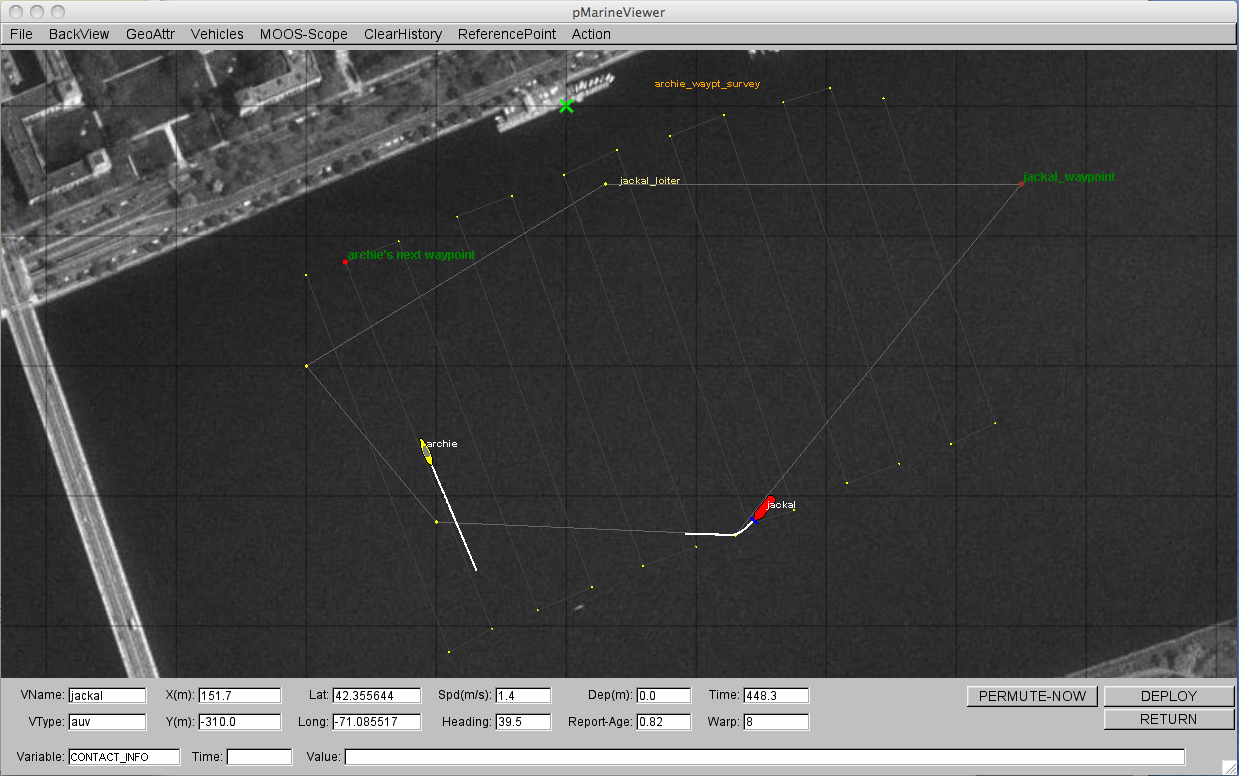 Large N Simulation
(Command and Control)
User(s)
Sim Control
Sim Cluster
CPU
CPU
CPU
CPU
CPU
CPU
CPU
CPU
CPU
CPU
CPU
CPU
CPU
CPU
CPU
CPU
CPU
CPU
CPU
In-Field Topology
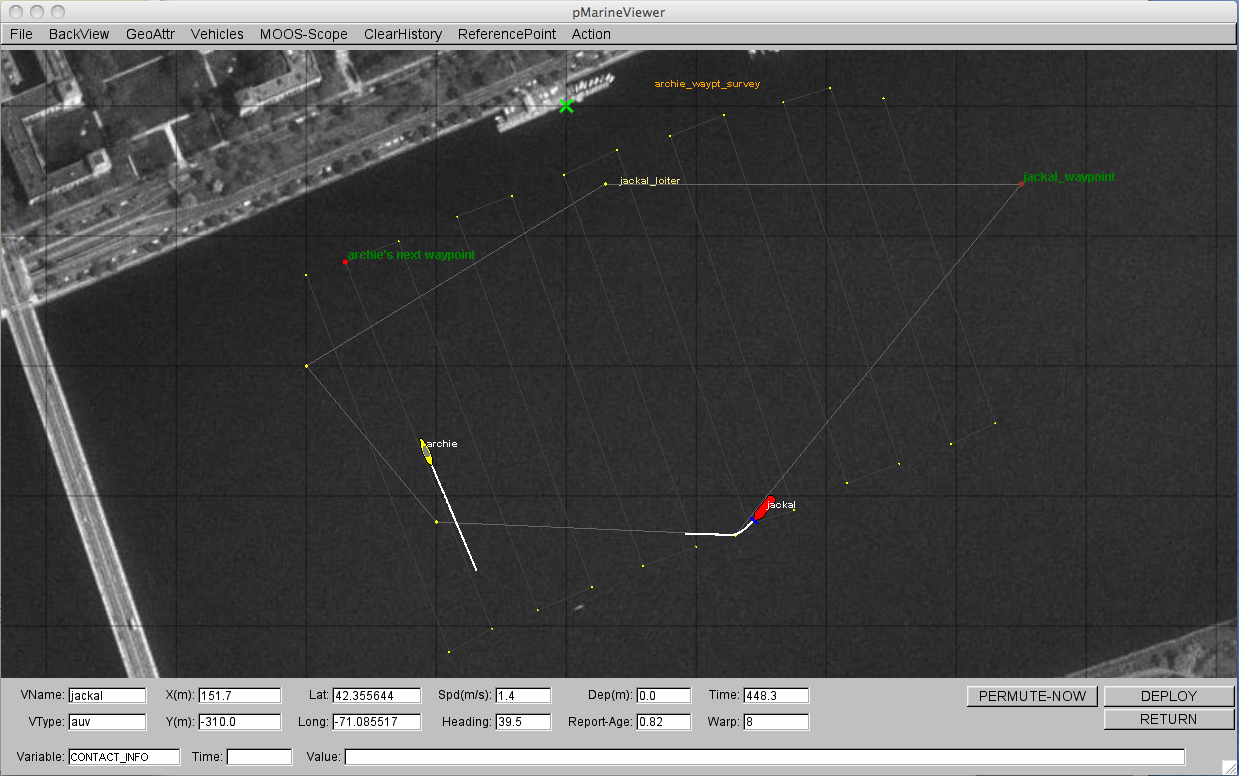 pMarineViewer
uFldContactRangeSensor
MOOSDB
Simulator
Configuration
pMOOSBridge
CRS_RANGE_REQUEST
Shoreside
NODE_REPORT
WiFi
CRS_RANGE_REPORT
Vehicles
pMOOSBridge
OtherApps
OtherApps
MOOSDB
pHelmIvP
pNodeReporter